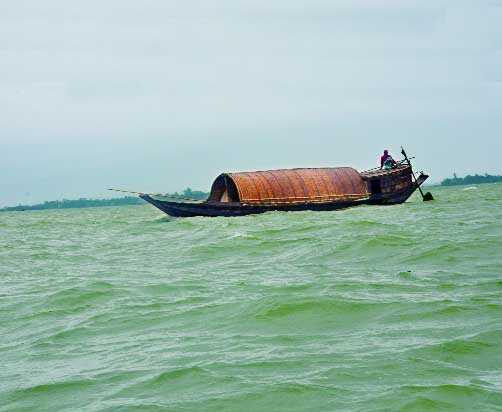 স্বাগতম
[Speaker Notes: বাংলাদেশ নদী মাতৃক দেশ। মোঃ হাসানুজ্জামান, সহকারি শিক্ষক]
শিক্ষকপরিচিতি
মোঃ হাসানুজ্জামান
সহকারী শিক্ষক  
শ্রীমন্তপুর বালিকা উচ্চ বিদ্যালয়
নিয়ামতপুর,নওগাঁ।
ই-মেইল hasanict81@gmail.com
মোবাইল নং ০১৭১৫৮৪৪৪০৫
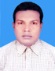 পাঠ পরিচিতি
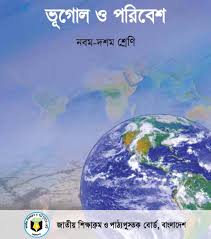 বিষয়ঃ ভূগোল ও পরিবেশ
অধ্যায়ঃ দশম
শ্রেণীঃ নবম-দশম
সময়ঃ ৪৫মিনিট
এসো কিছু ছবি দেখি
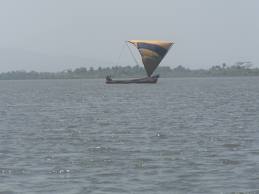 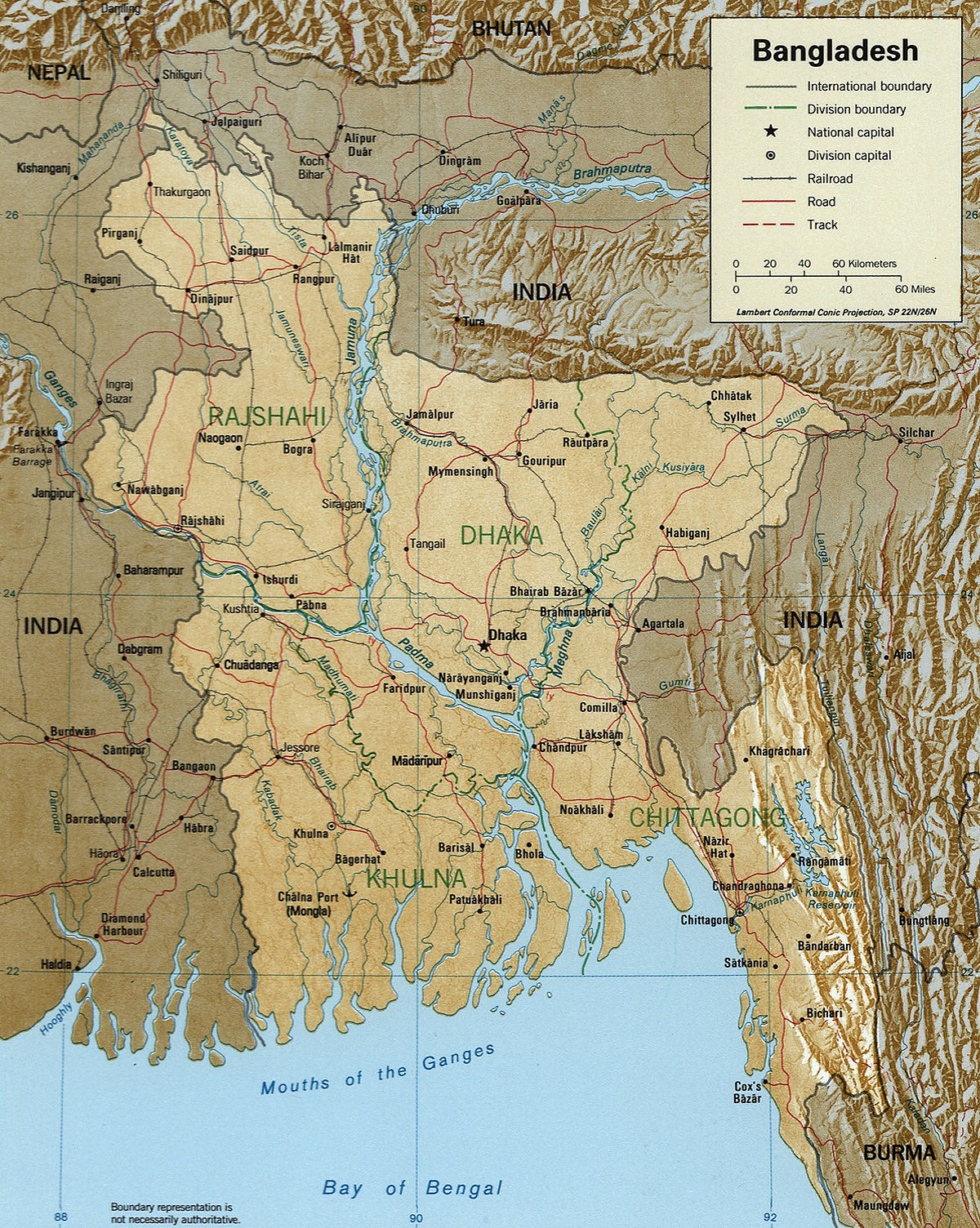 নদী
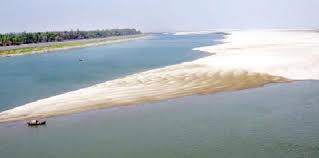 খরা মৌসুমে নদী
মানচিত্রে নদী
আজকের পাঠ----
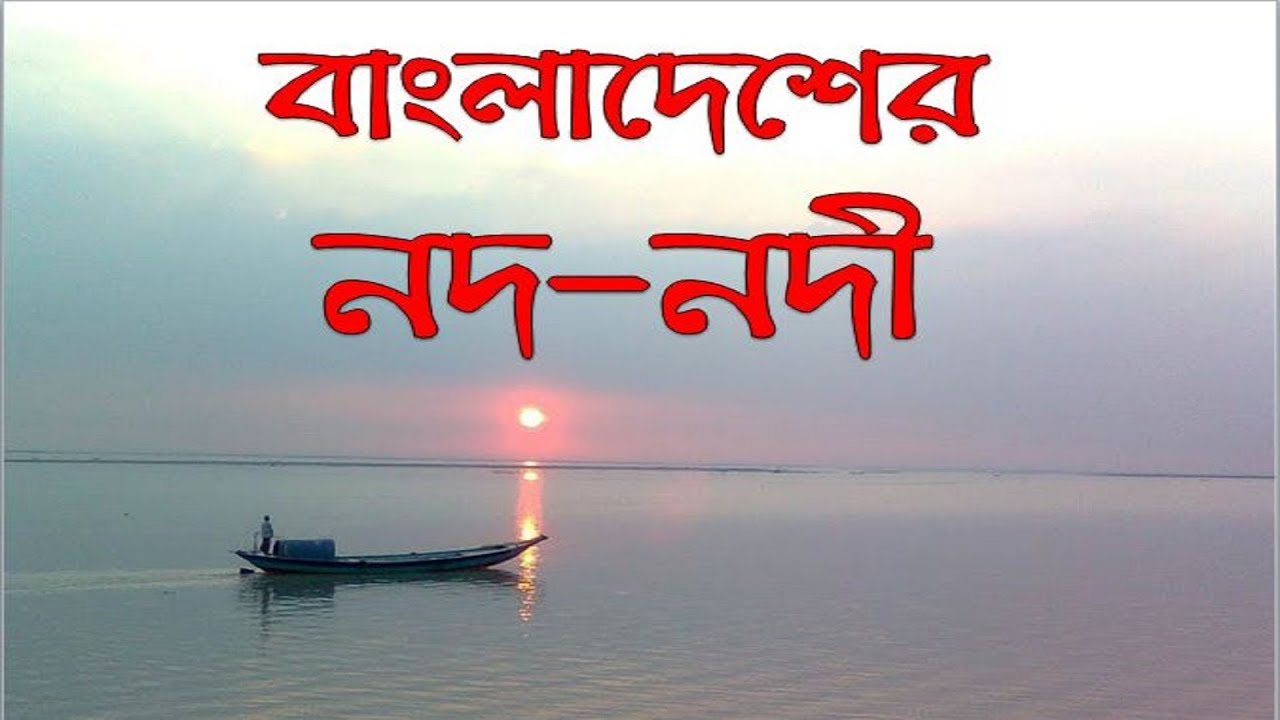 শিখণফল
এই পাঠ শেষে শিক্ষার্থীরা ---
বাংলাদেশের নদ-নদীর সংখ্যা লিখতে পারবে;
বাংলাদেশের নদ-নদীর  শাখা নদী ও উপনদী লিখতে পারবে;
বাংলাদেশের নদ-নদীর উৎপত্তি স্থল বর্ননা করতে পারবে।
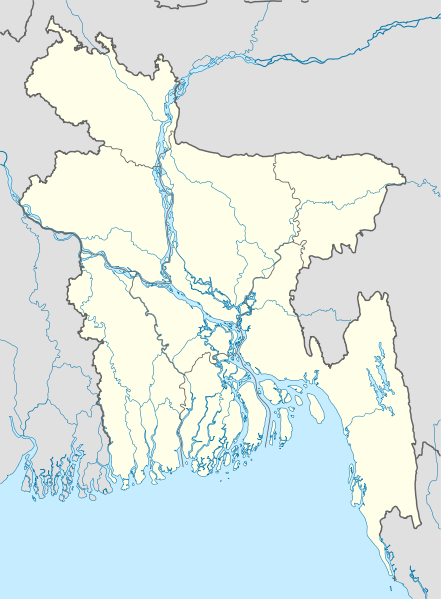 যমুনা নদী
পদ্মা নদী
মেঘনা নদী
কর্ণফুলী নদী
বাংলাদেশের  প্রধান নদ-নদী
উপস্থাপন
বাংলাদেশের প্রধান নদ-নদী সমুহের মধ্যে রয়েছেঃ

পদ্মা ,মেঘনা,  যমুনা,  কর্ণফুলী,  ব্রহ্মপুত্র,  ফেনী , সাঙ্গু, তিস্তা,বুড়িগঙ্গা ইত্যাদি।
[Speaker Notes: বাংলাদেশ নদী মাতৃক দেশ। এই দেশে ছোট বড় সহ অসংখ্য নদ নদী রয়েছে। আবার আন্তর্জাতিক মানের নদীও রয়েছে।]
একক কাজ
বাংলাদেশের মোট  কতটি নদী আছে ? প্রধান চারটি নদীর নাম লিখ।
একক কাজের সমাধান
বাংলাদেশে মোট ৭০০ টি নদী আছে। প্রধান নদী গুলো হচ্ছে পন্মা, মেঘনা, যমুনা,ব্রহ্মপুত্র।
পদ্মা  নদীর উৎপত্তি
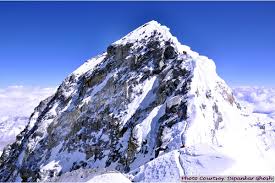 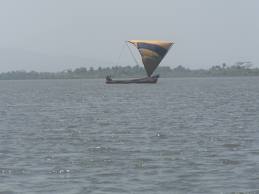 হিমালয় পর্বত
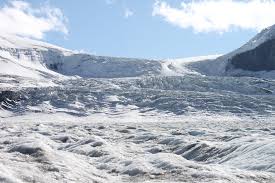 পদ্মা নদী
গঙ্গোত্রী হিমবাহ
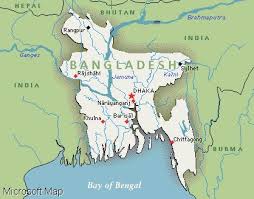 দৈর্ঘ্য- গঙ্গা নদীর মূল প্রবাহ থেকে 
প্রায় ১৪৫ কিলোমিটার ।
শাখা- পশ্চিমবঙ্গে মুর্শিদাবাদ জেলার ভাগীরথী (হুগলী নদী)
আয়তন- বাংলাদেশে গঙ্গা-পদ্মা বিধৌত অঞ্চলের আয়তন ৩৪,১৮৮ বর্গকিমি।
গঙ্গা নদীর উপনদী……
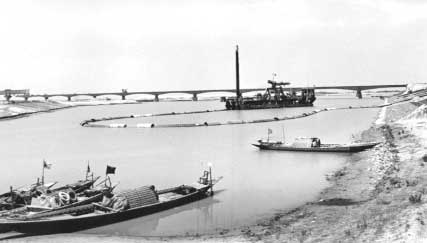 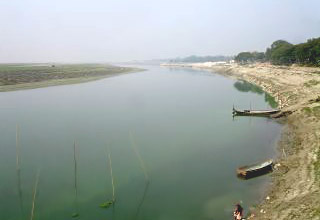 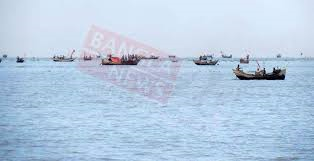 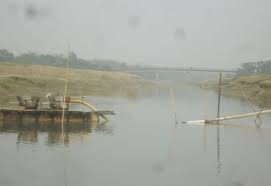 কুমার
মাথাভাঙ্গা
ভৈরব
মধুমতি
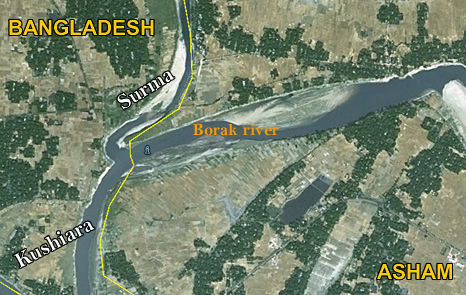 মেঘনা নদী উৎপত্তি
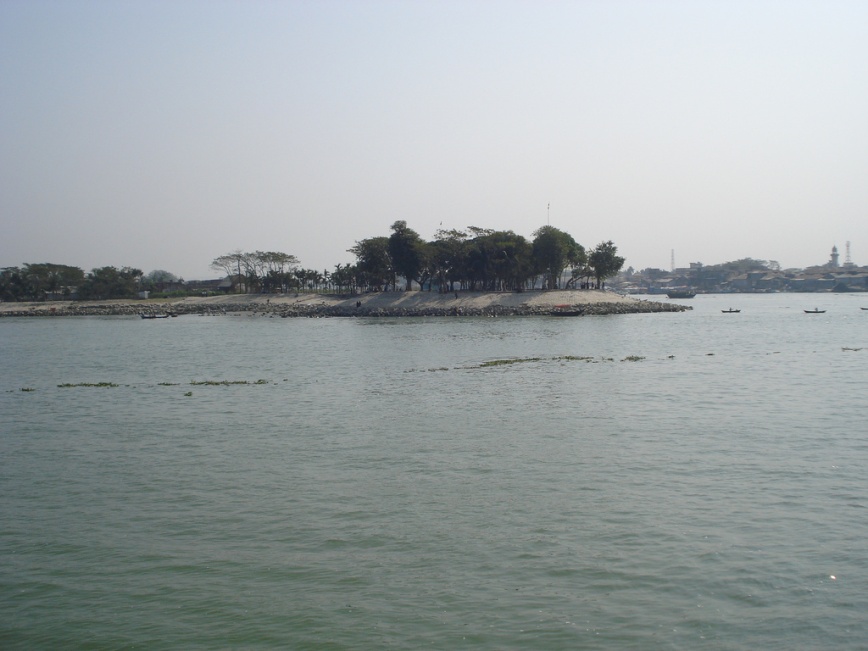 বরাক নদী
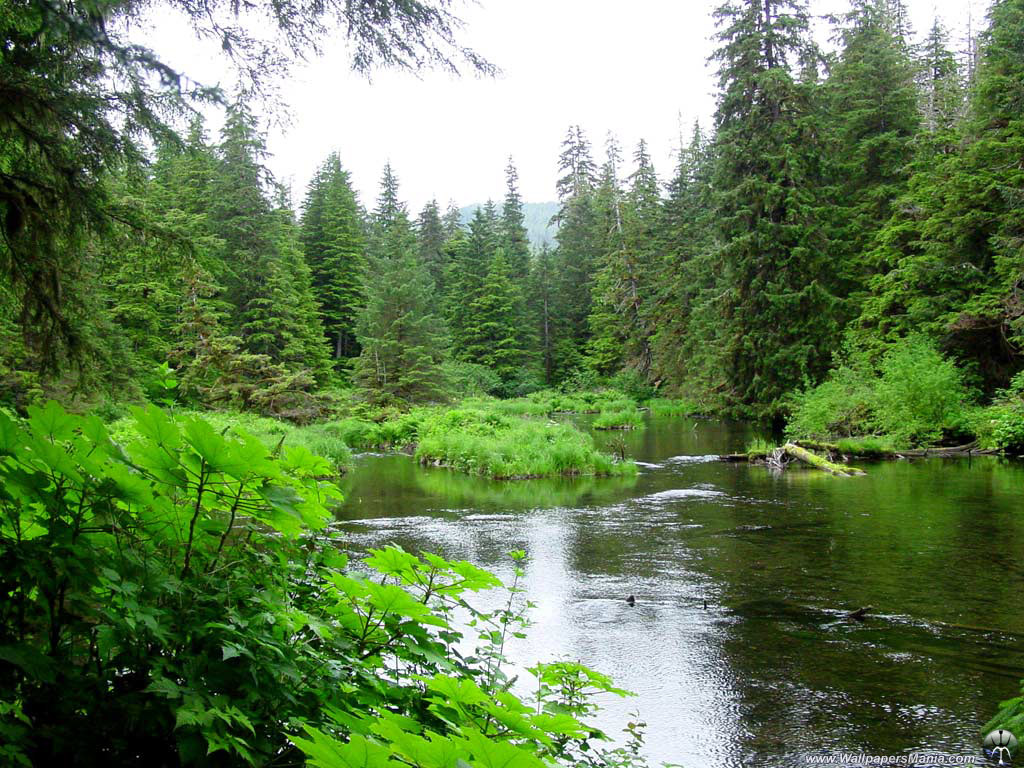 মেঘনা নদী
নাগা মণিপুর অঞ্চল
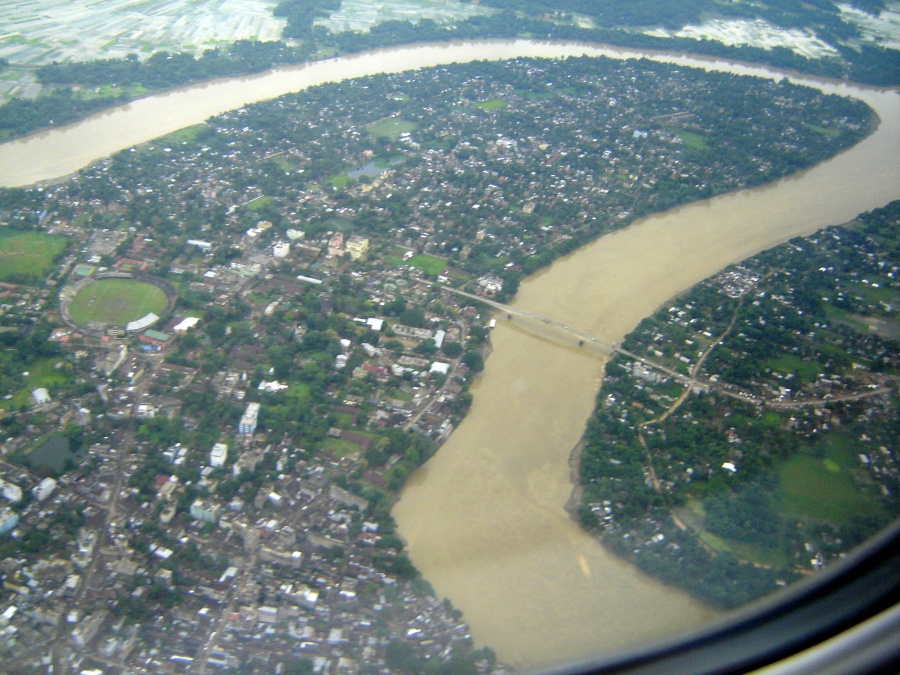 আয়তন
২৯,৭৮৫ বর্গকিলোমিটার।
বরাক নদী
মেঘনার উপনদী
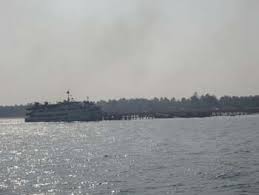 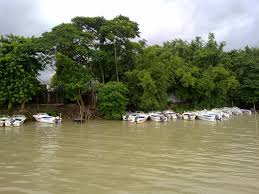 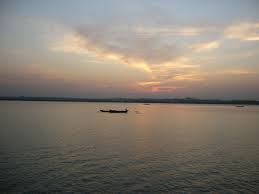 গোমতী
তিতাস
বাউলাই
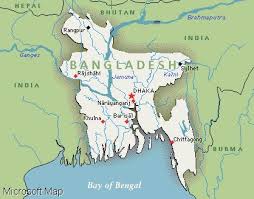 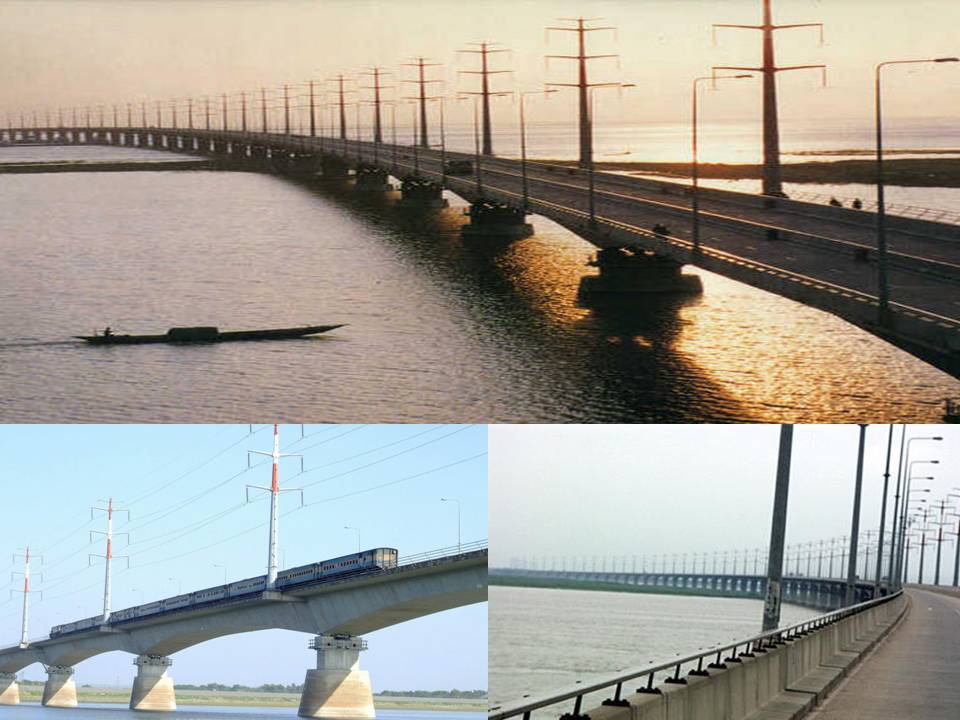 যমুনা নদী
যমুনার শাখানদী
যমুনা উপনদী
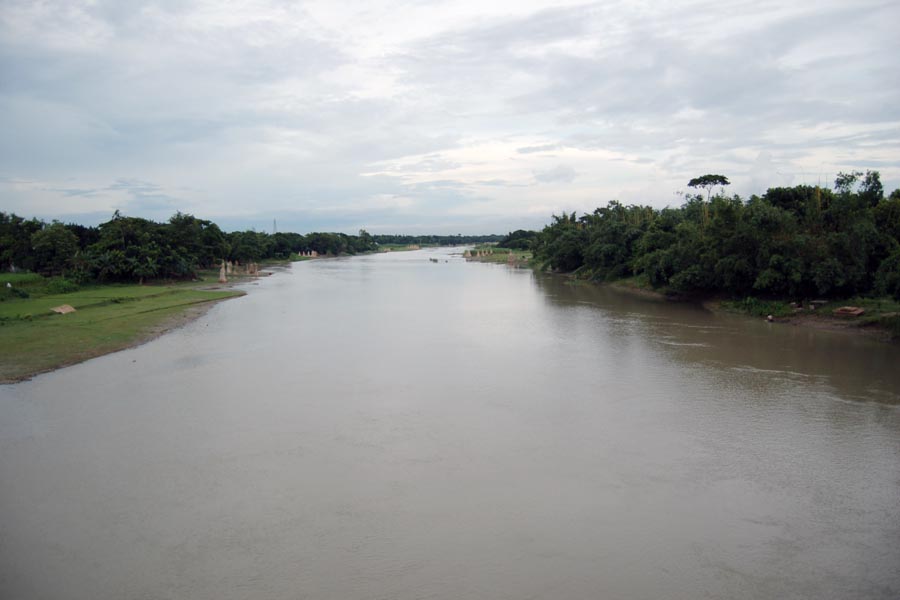 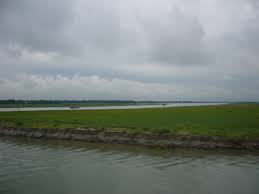 করতোয়া
ধলেশ্বরী নদী
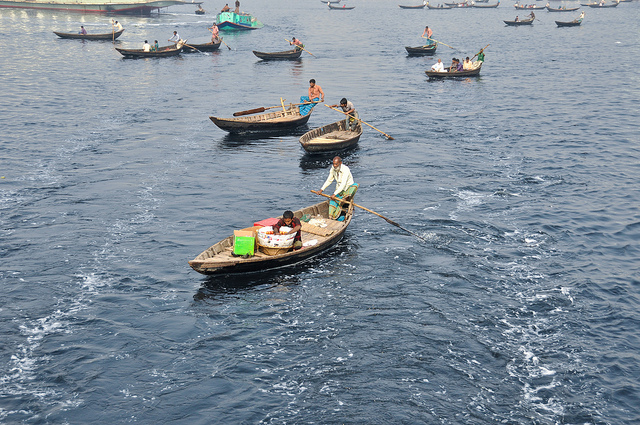 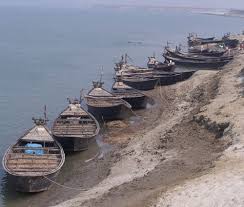 আত্রাই
বুড়িগঙ্গা
জোড়ায় কাজ
যে কোন পাঁচটি নদ ও নদী শাখা ও উপনদীর নাম লিখ।
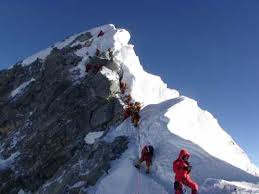 ব্রহ্মপুত্র নদ এর উৎপত্তি
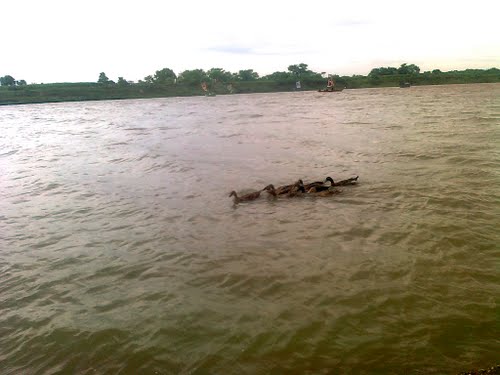 হিমালয় পর্বত
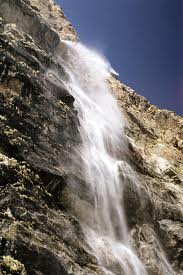 ব্রহ্মপুত্র নদ
কৈলাস শৃঙ্গ
ব্রহ্মপুত্র নদ উপনদী
ব্রহ্মপুত্র নদ শাখানদী
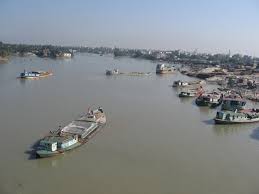 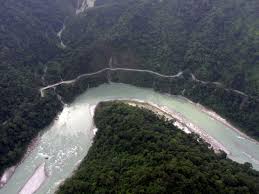 বংশী
তিস্তা
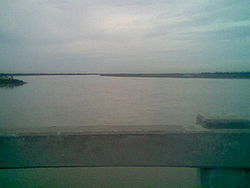 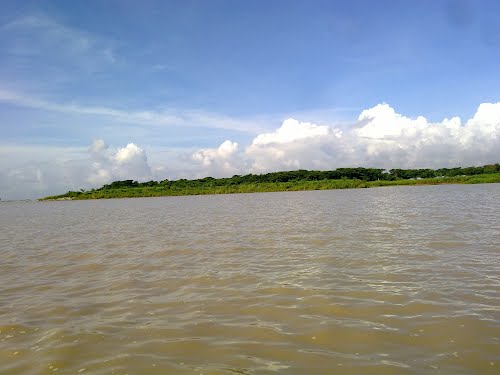 ধরলা
শীতলক্ষ্যা
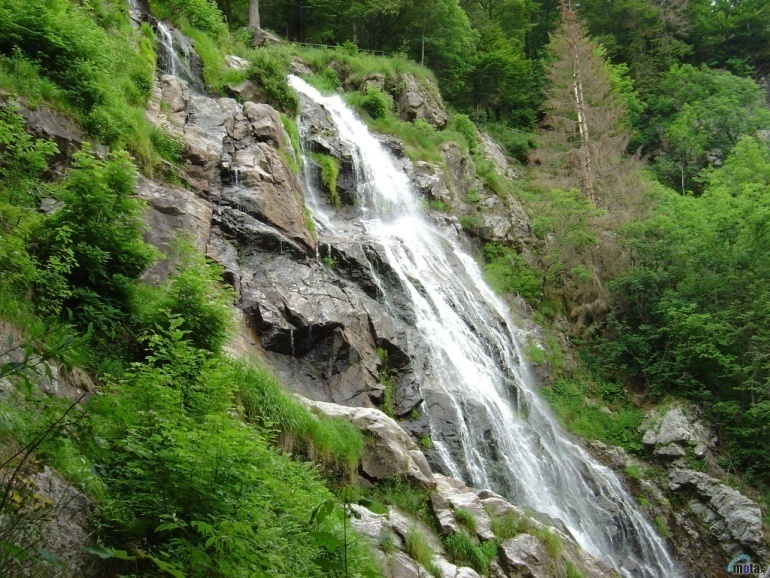 কর্ণফুলী নদীর উৎপত্তি
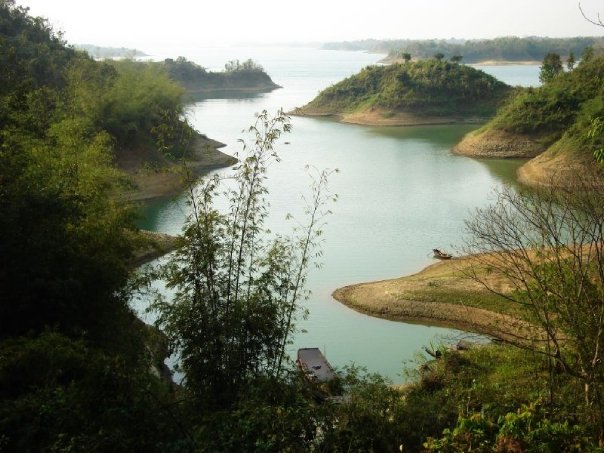 লুসাই পাহাড়
আয়তন
২৭৪ কিলোমিটার
কর্ণফুলী নদী
কর্ণফুলীর প্রবাহ
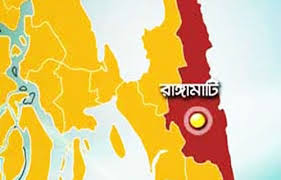 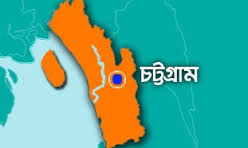 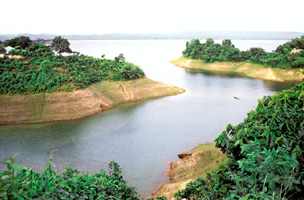 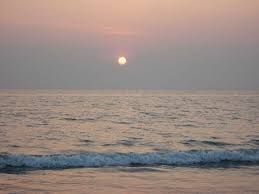 বঙ্গপোসাগর
উপনদী
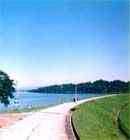 কাসালাং
হালদা
বোয়ালখালী
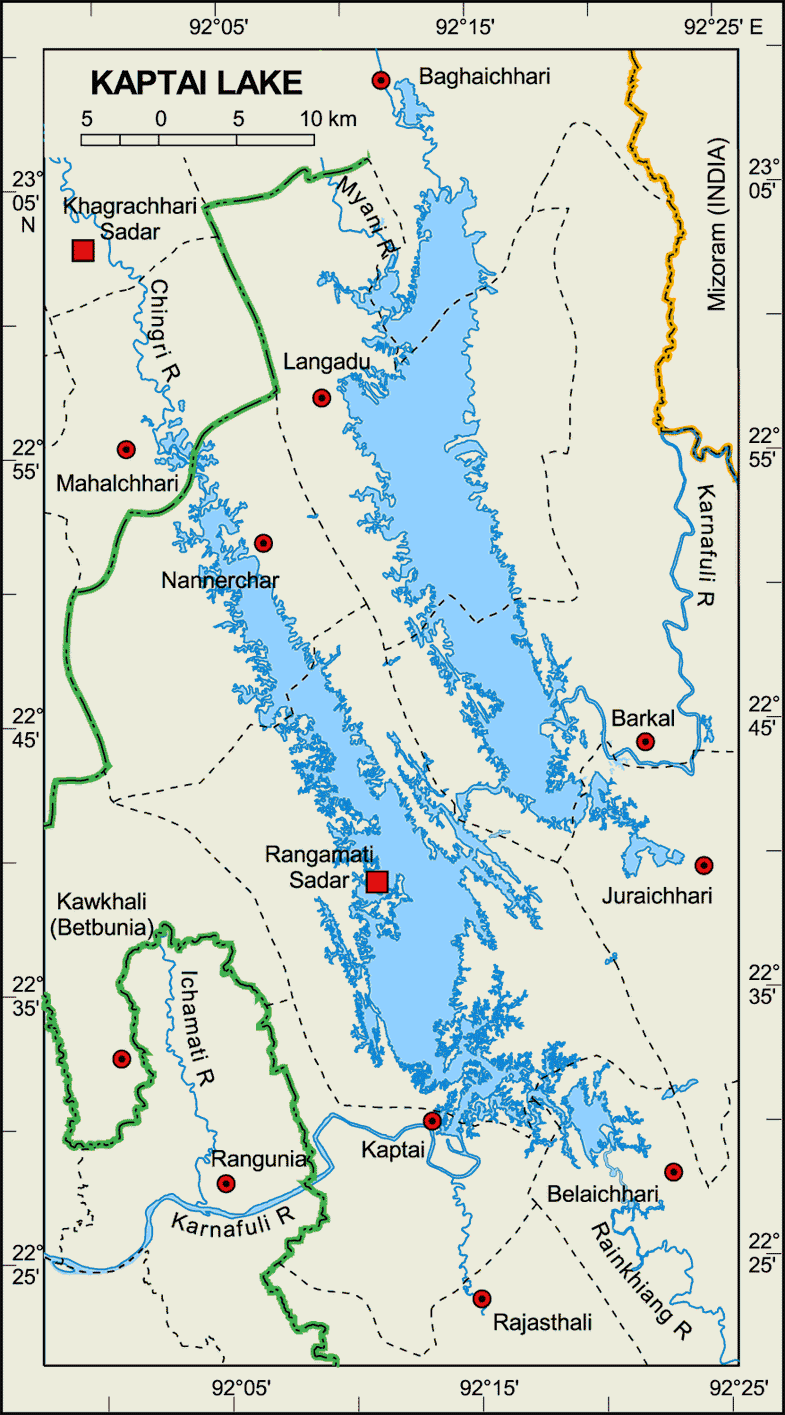 কাপ্তাই বাধঁ
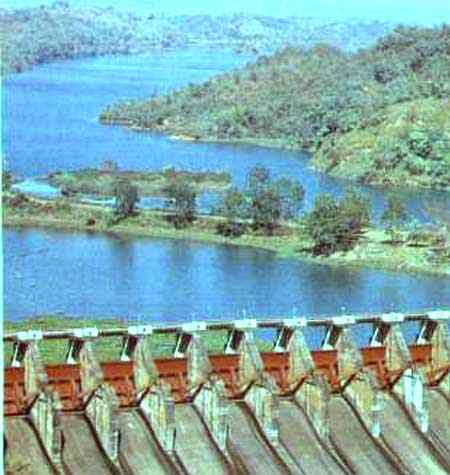 কাপ্তাই লেক
কর্ণফুলী পানি বিদ্যুৎ প্রবাহ
দলীয় কাজ
যেকোন দুইটি নদীর উৎপত্তি স্থল বর্ননা কর।
মূল্যায়ন
১।বাংলাদেশের প্রধান নদীগুলো কি কি?
২। যমুনা নদীর শাখা কোনটি?
৩।কোন নদী বাংলাদেশেই উৎপত্তি?
৪। আত্রায় নদী কোন নদীর শাখা নদী?
৫। বাংলাদেশের মোট নদ ও নদীর দৈর্ঘ্য কত?
৬।বুড়িগঙ্গা নদীর শাখা নদী কোনটি?
বাড়ীর কাজ
বাংলাদেশে আন্তর্জাতিক নদ ও নদী কয়টি? যে কোন একটি নদীর উৎপত্তি স্থল সহ বর্ননা লিখে আনবে।
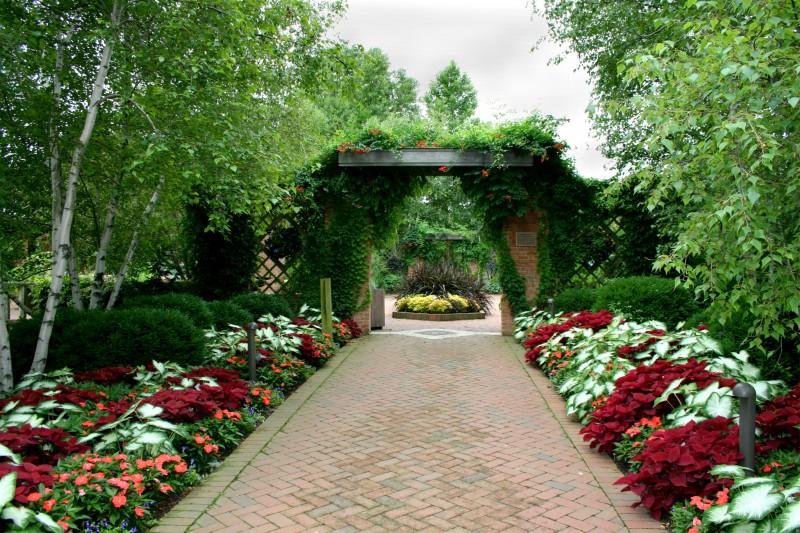 সকলকেই ধন্যবাদ